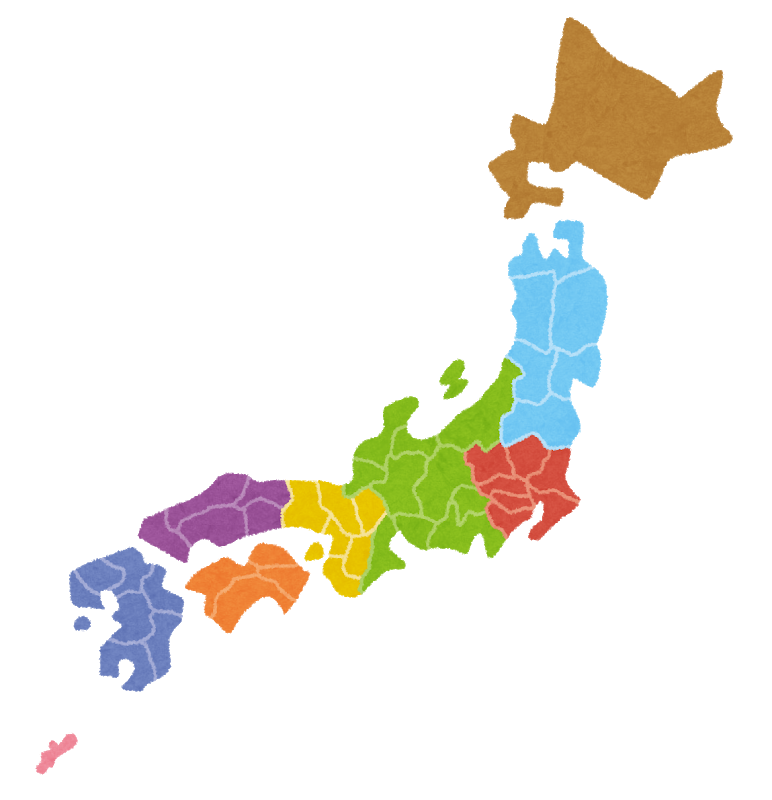 都道府県特産物・有名なもの　　　　　　　クイズ教科：社会学年：小学４年生、小学５年生、小学６年生
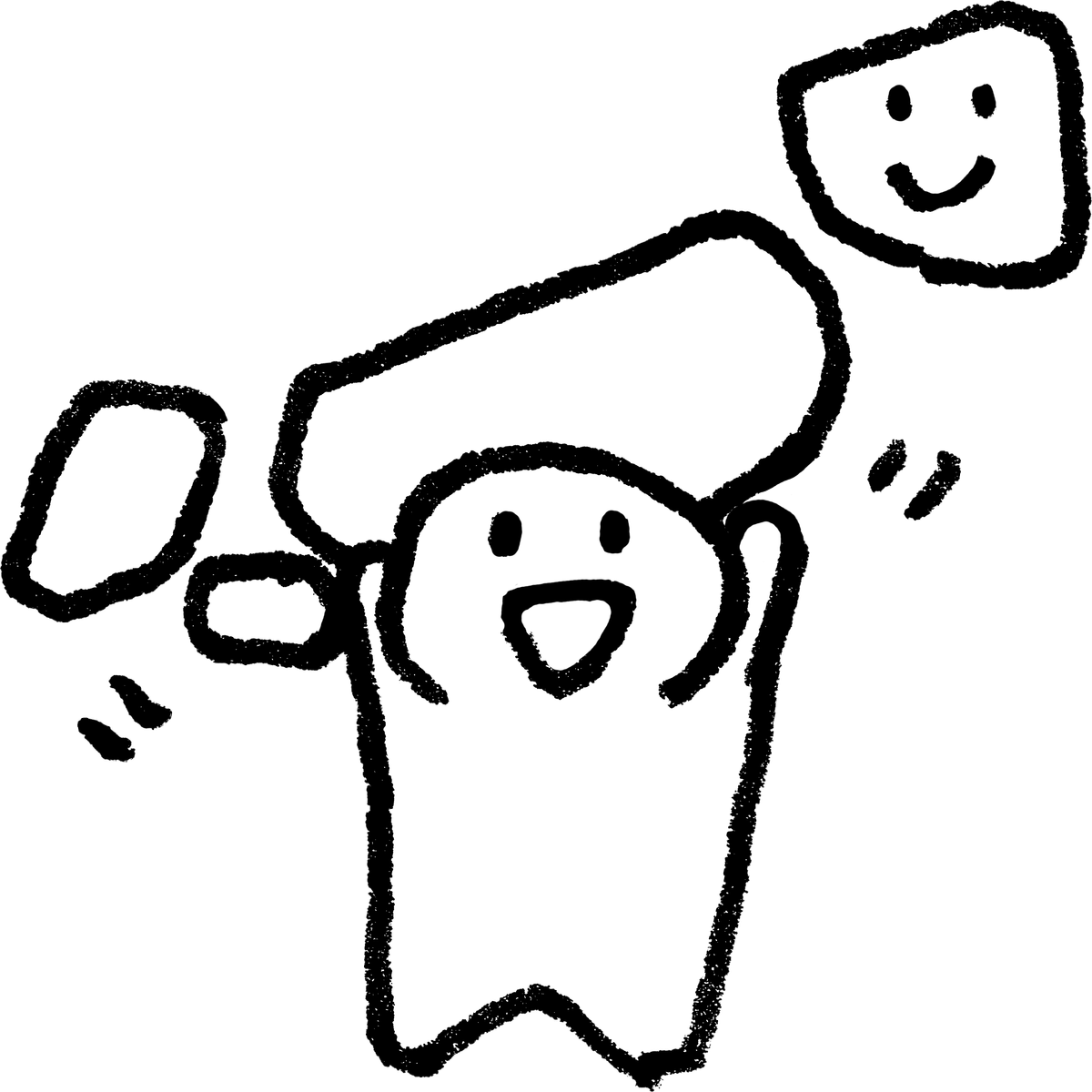 特産物や有名なもののヒントを手がかりに都道府県を答えましょう。
また都道府県庁所在地も確認しましょう。
所在地の都市は各都道府県が条例で定めたものによる。
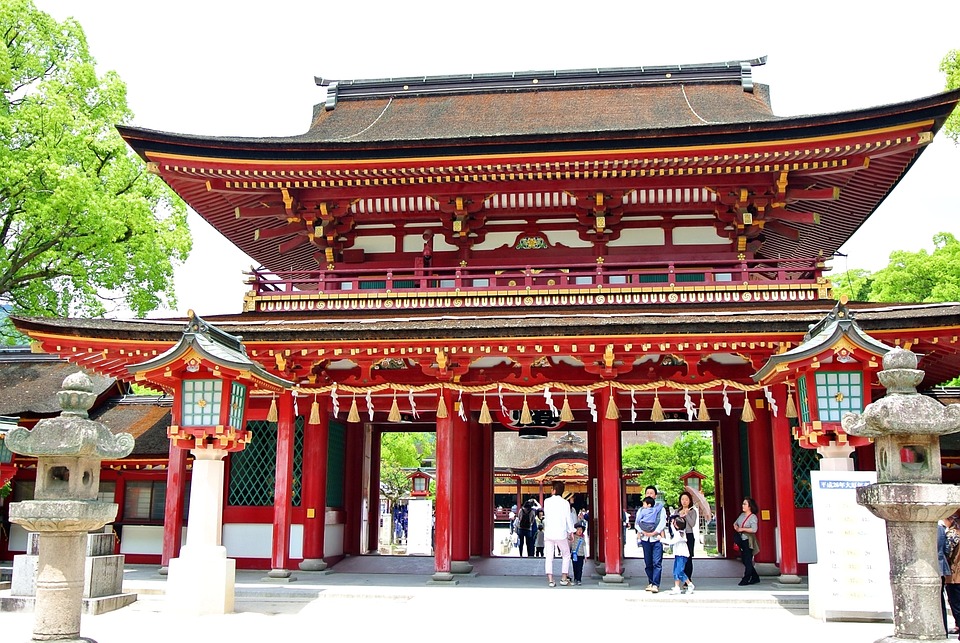 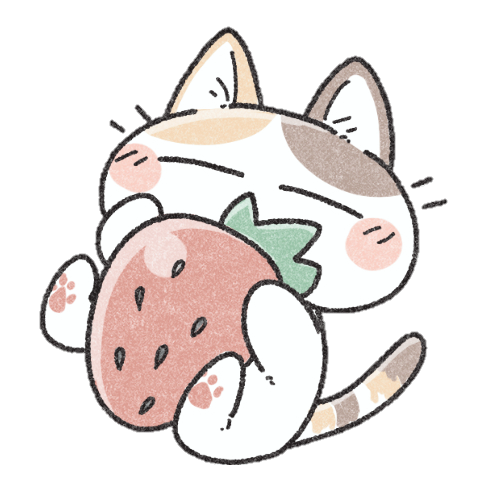 [Speaker Notes: 八幡製鐵所/せいてつじょ]
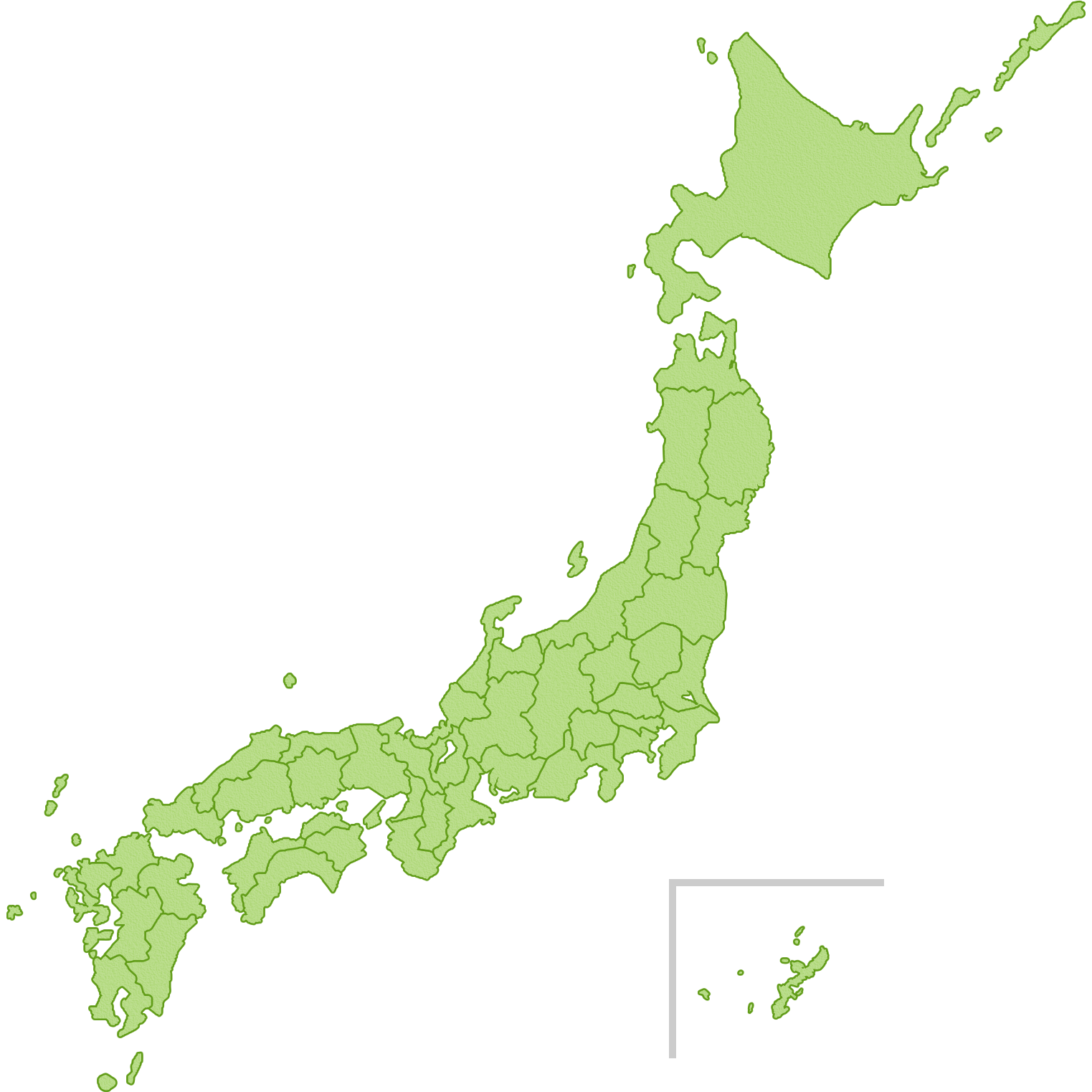 福岡県（ふくおかけん）
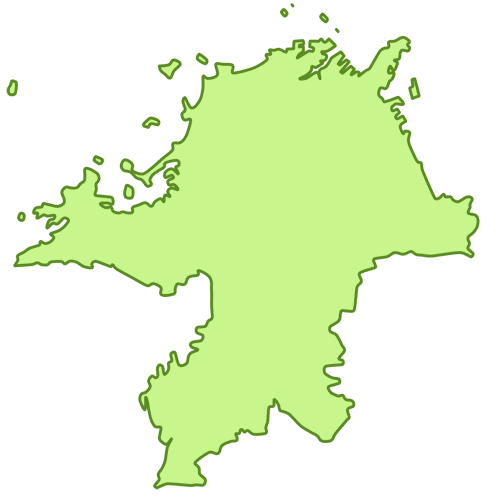 福岡市（ふくおかし）
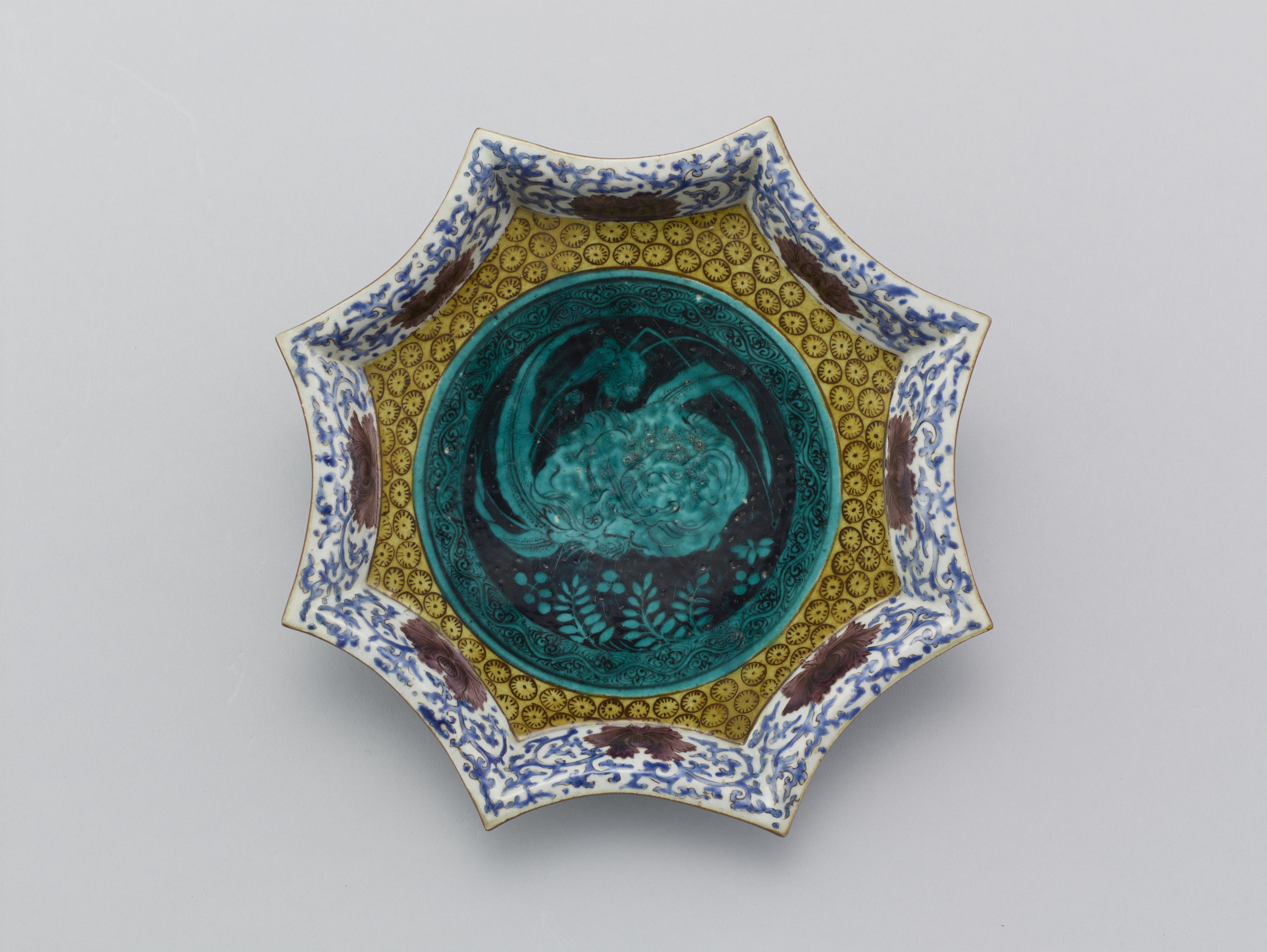 出典：ColBase
（https://colbase.nich.go.jp/）
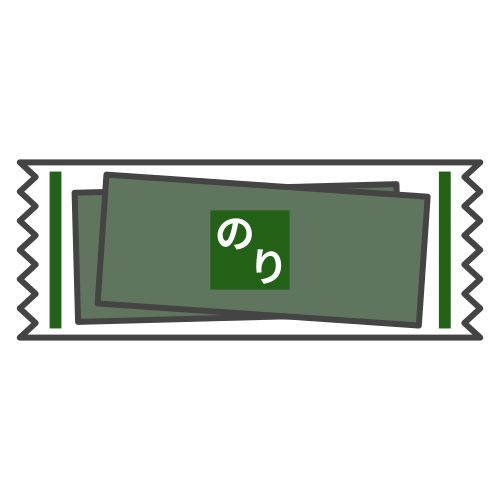 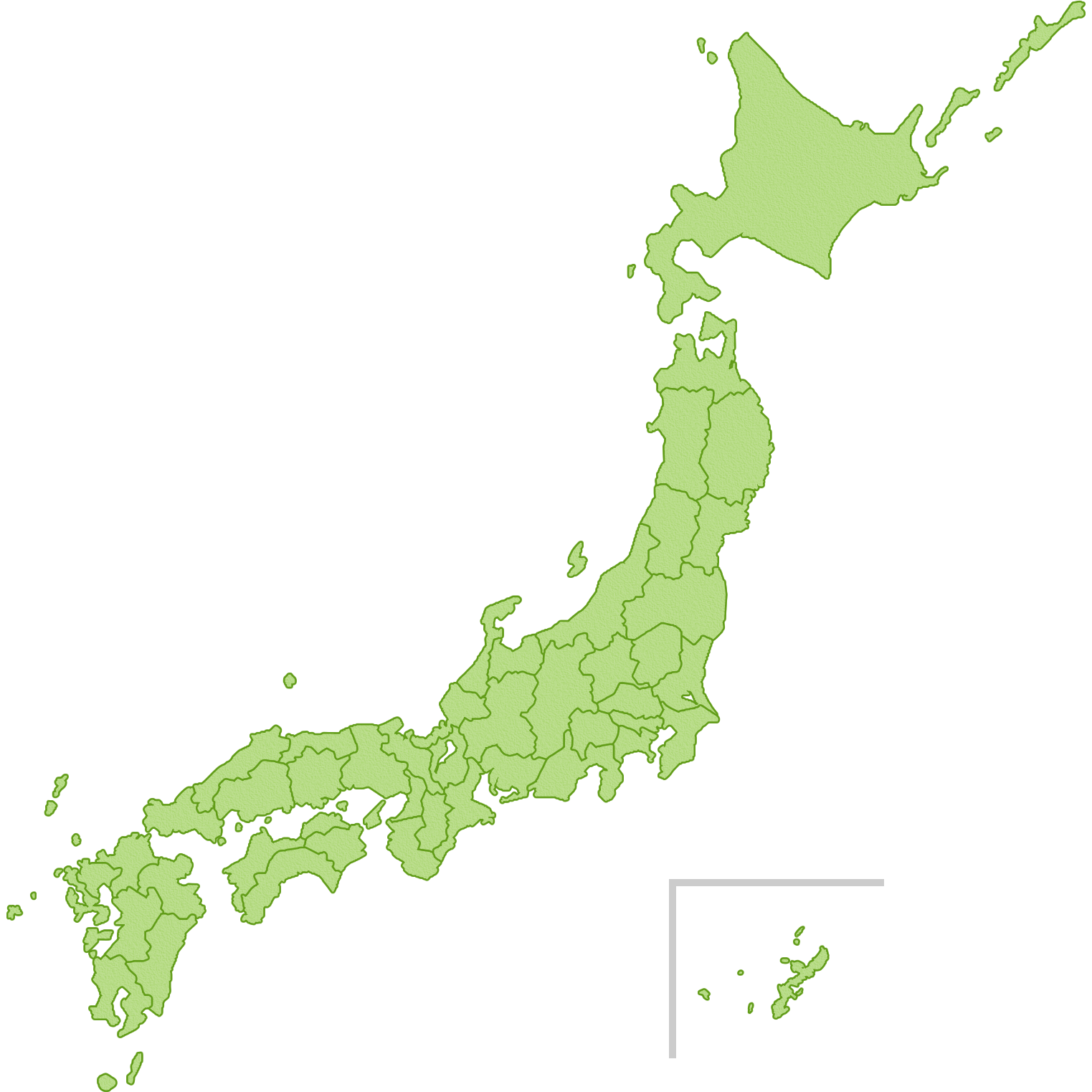 佐賀県（さがけん）
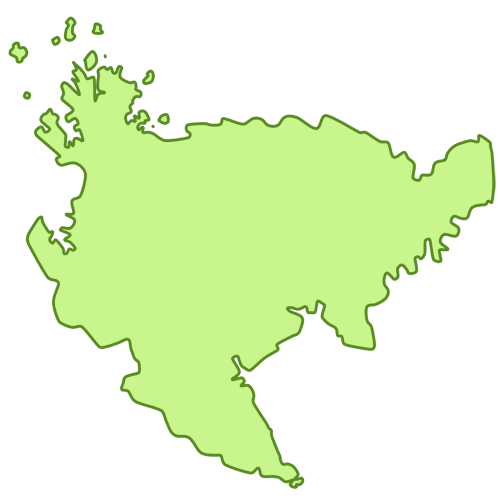 佐賀市（さがし）
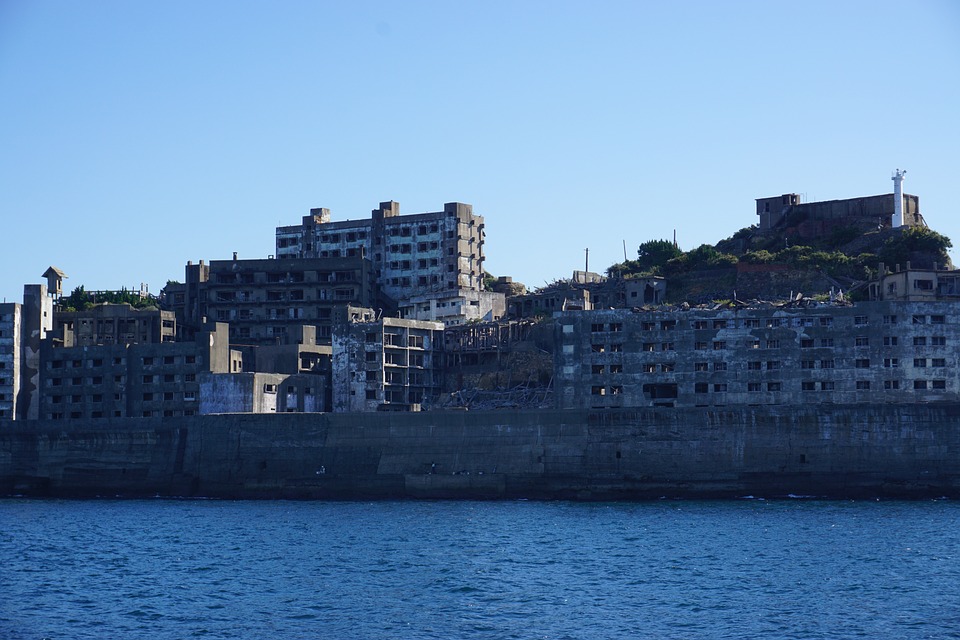 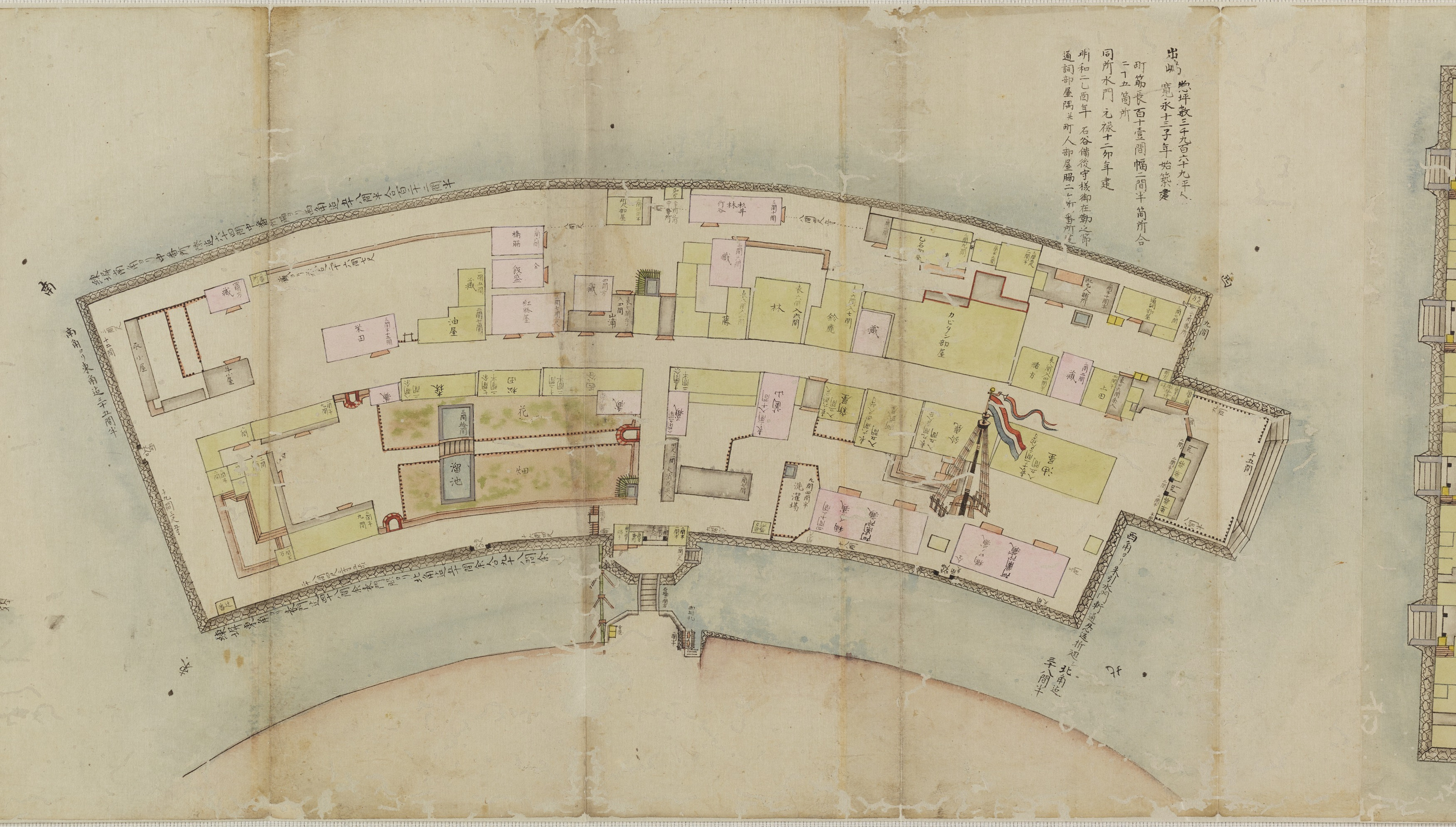 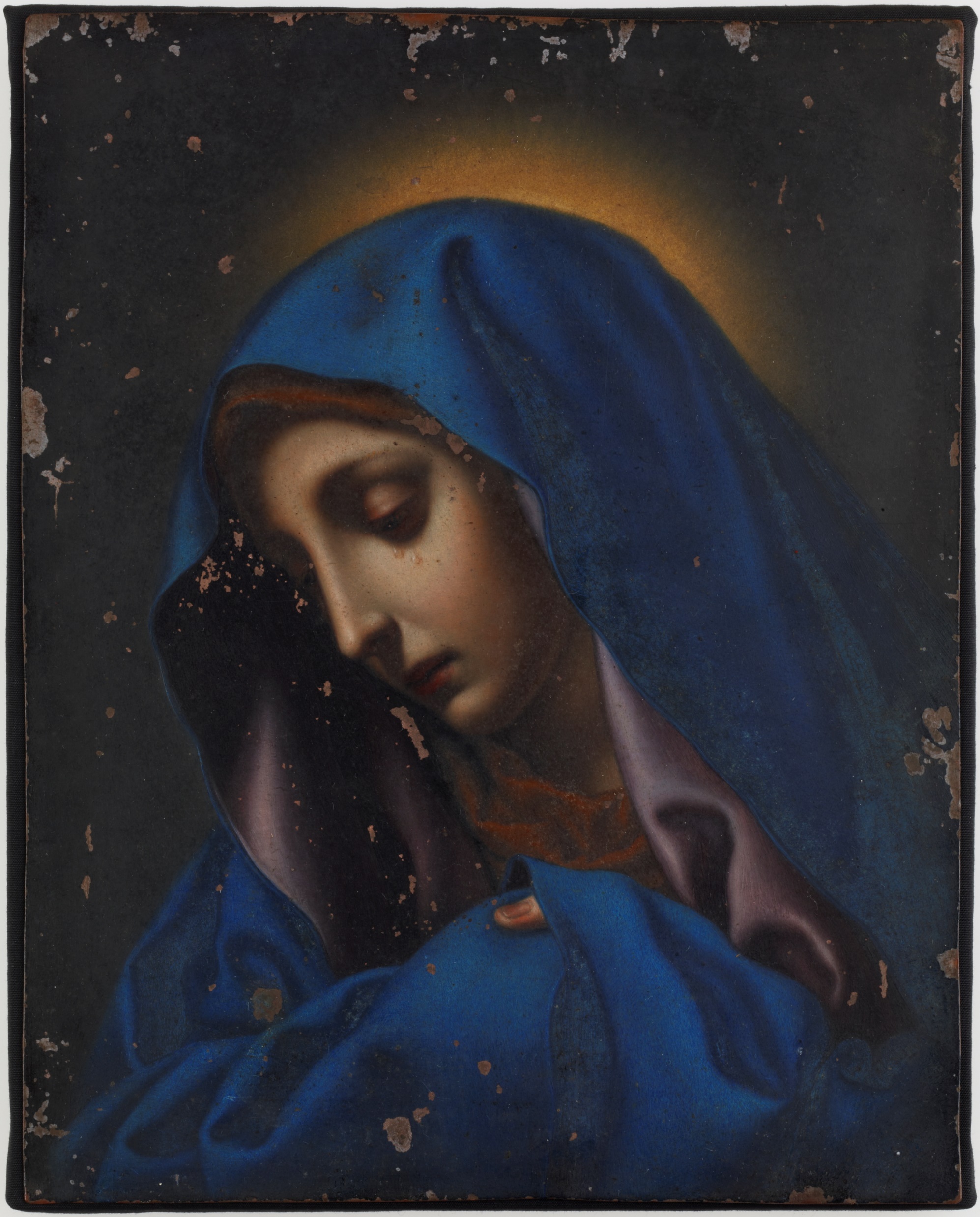 出典：ColBase
（https://colbase.nich.go.jp/）
出典：ColBase
（https://colbase.nich.go.jp/）
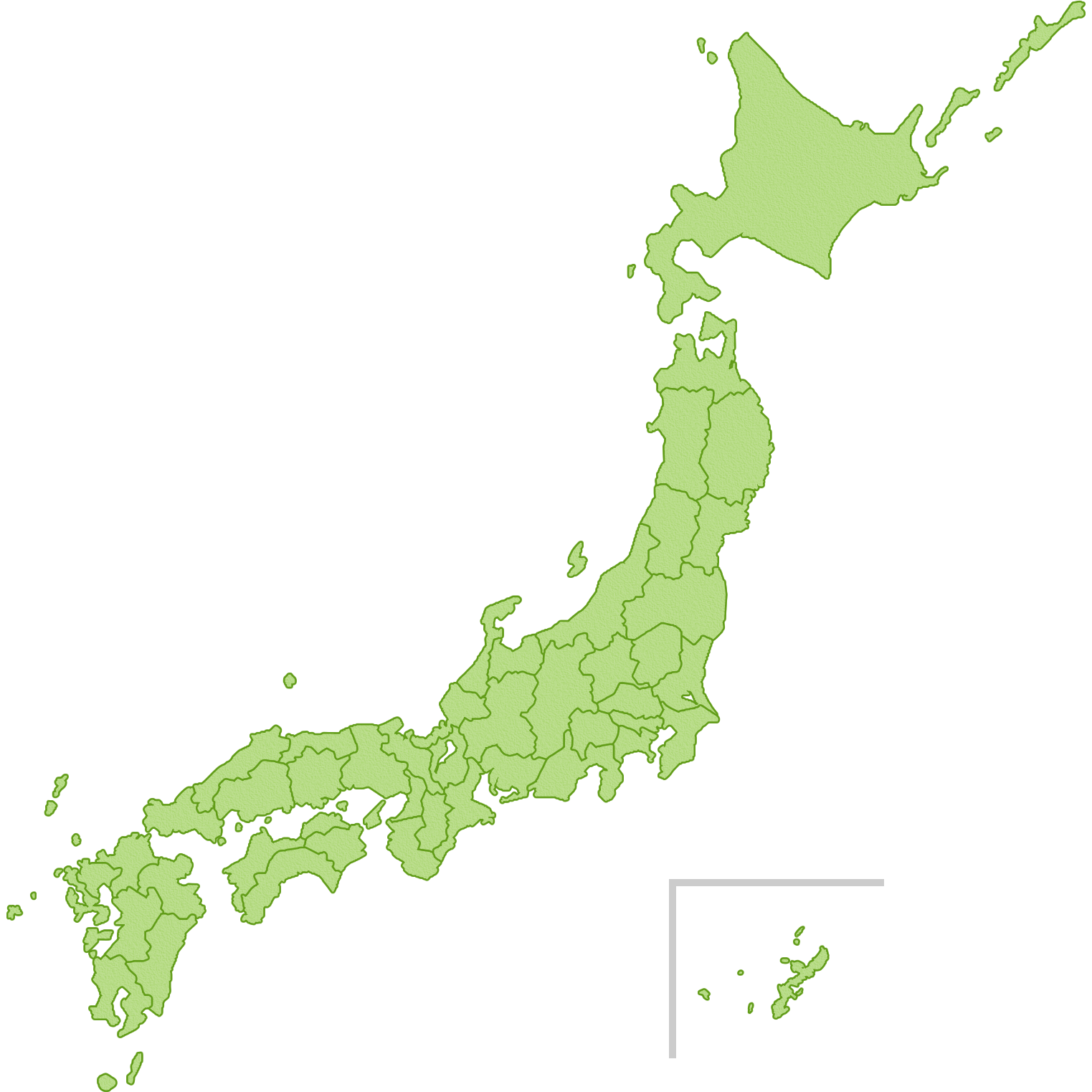 長崎県（ながさきけん）
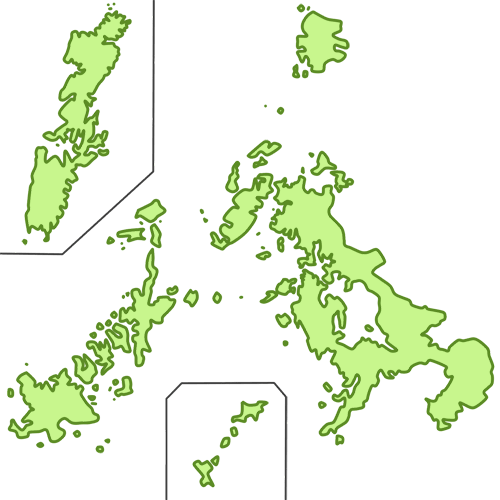 長崎市（ながさきし）
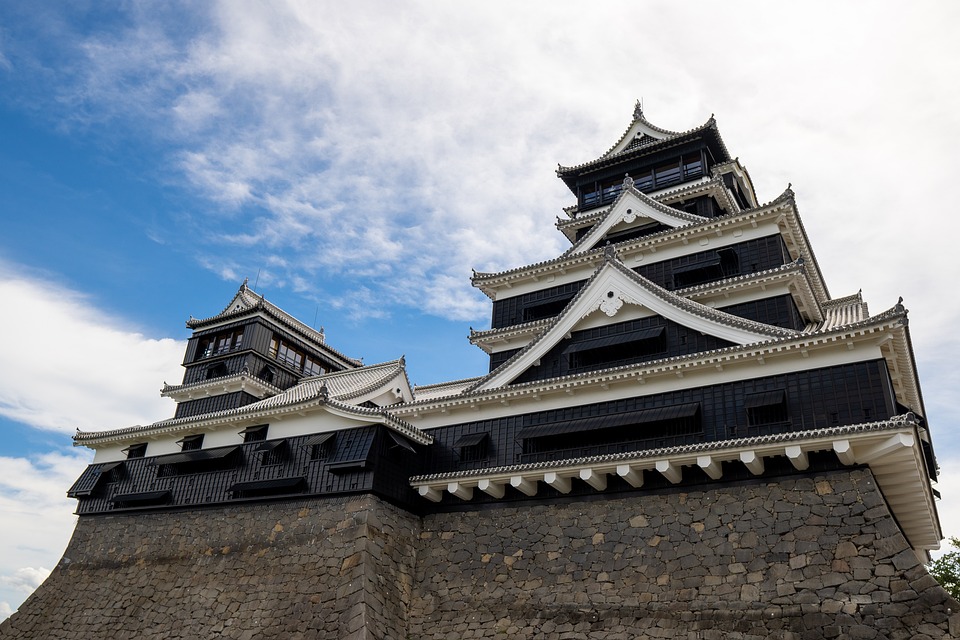 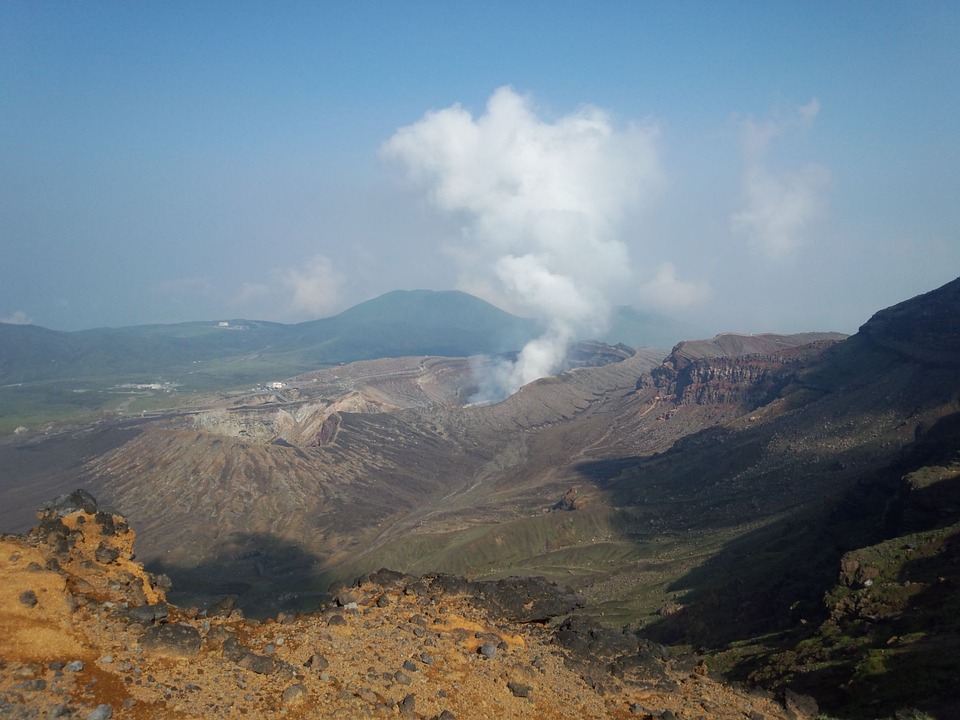 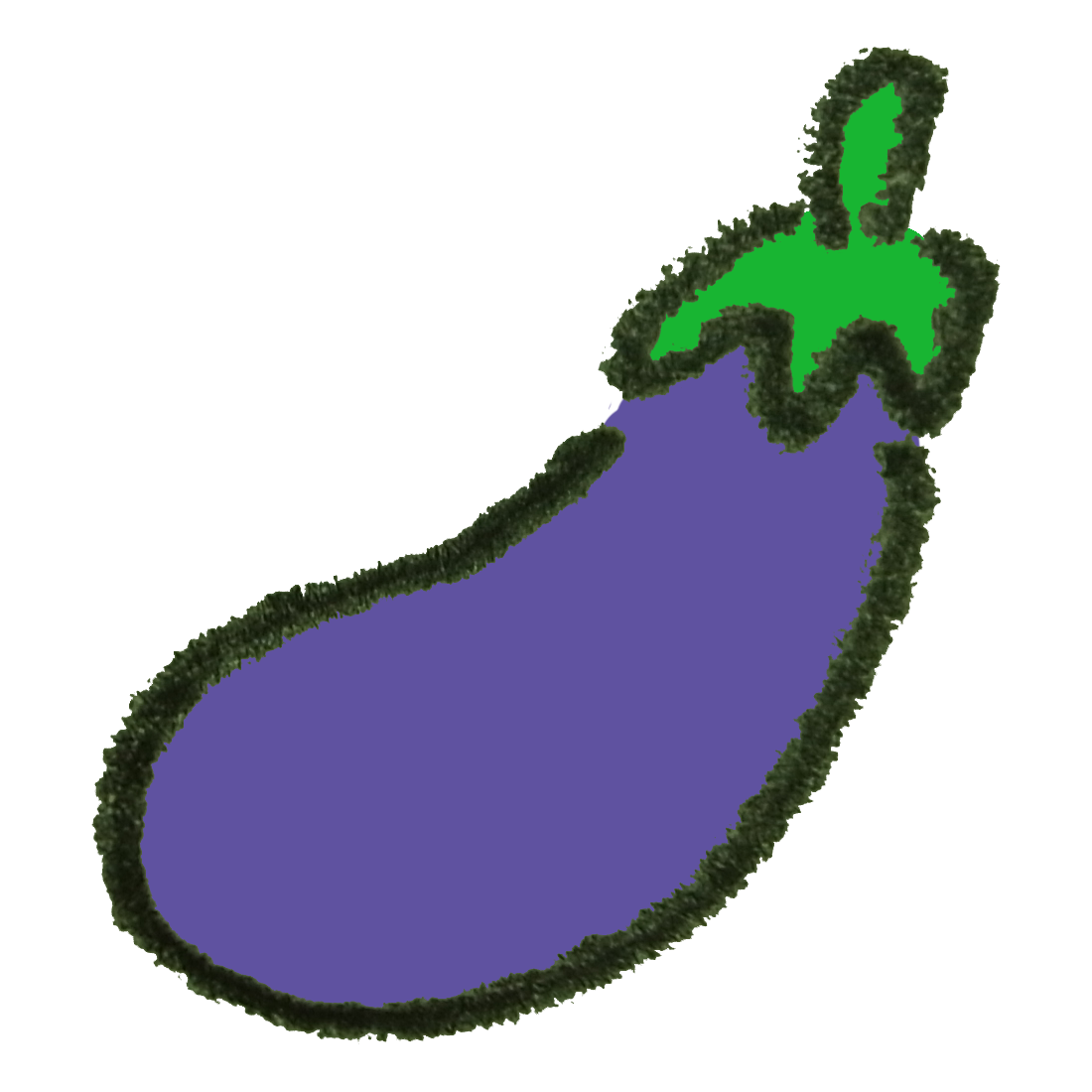 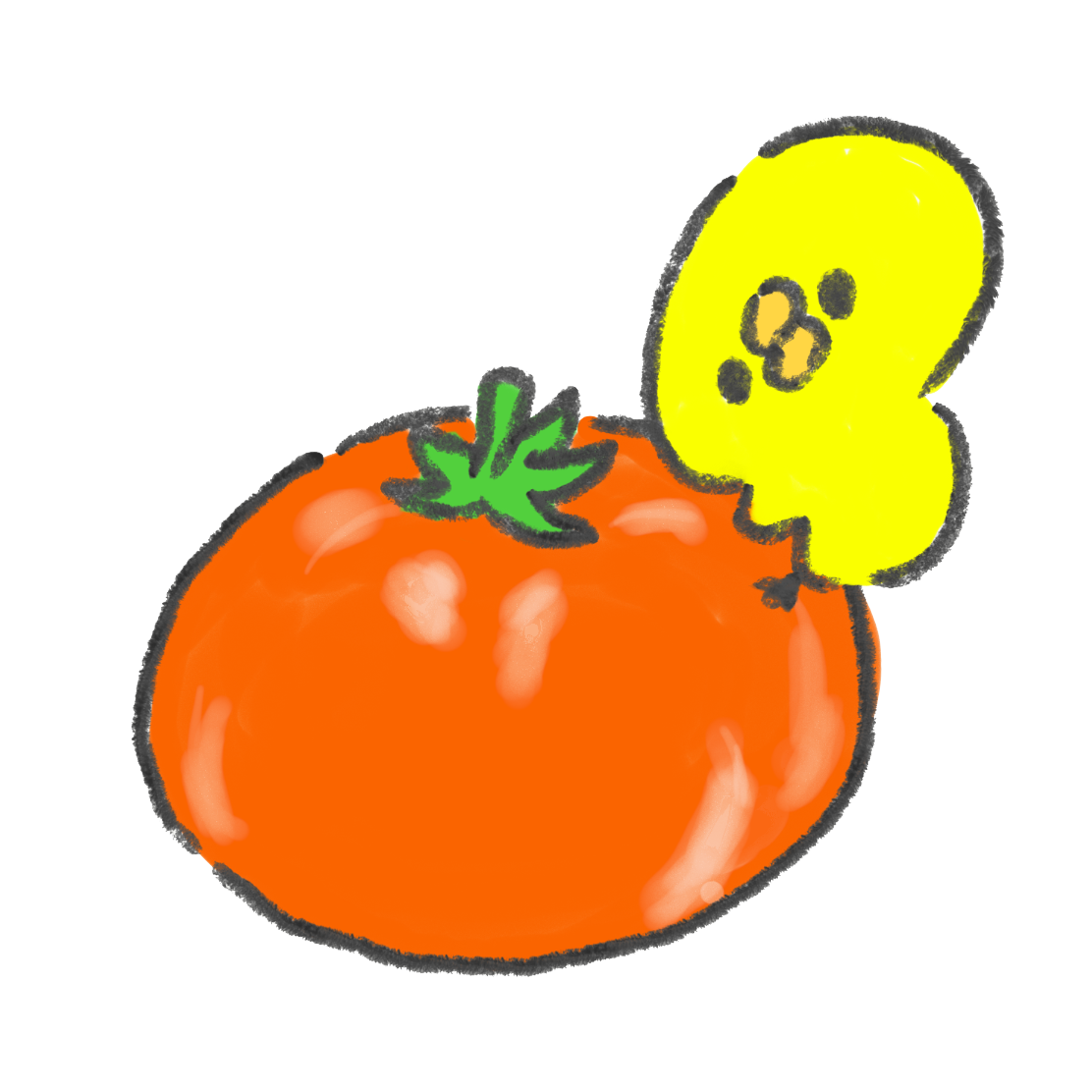 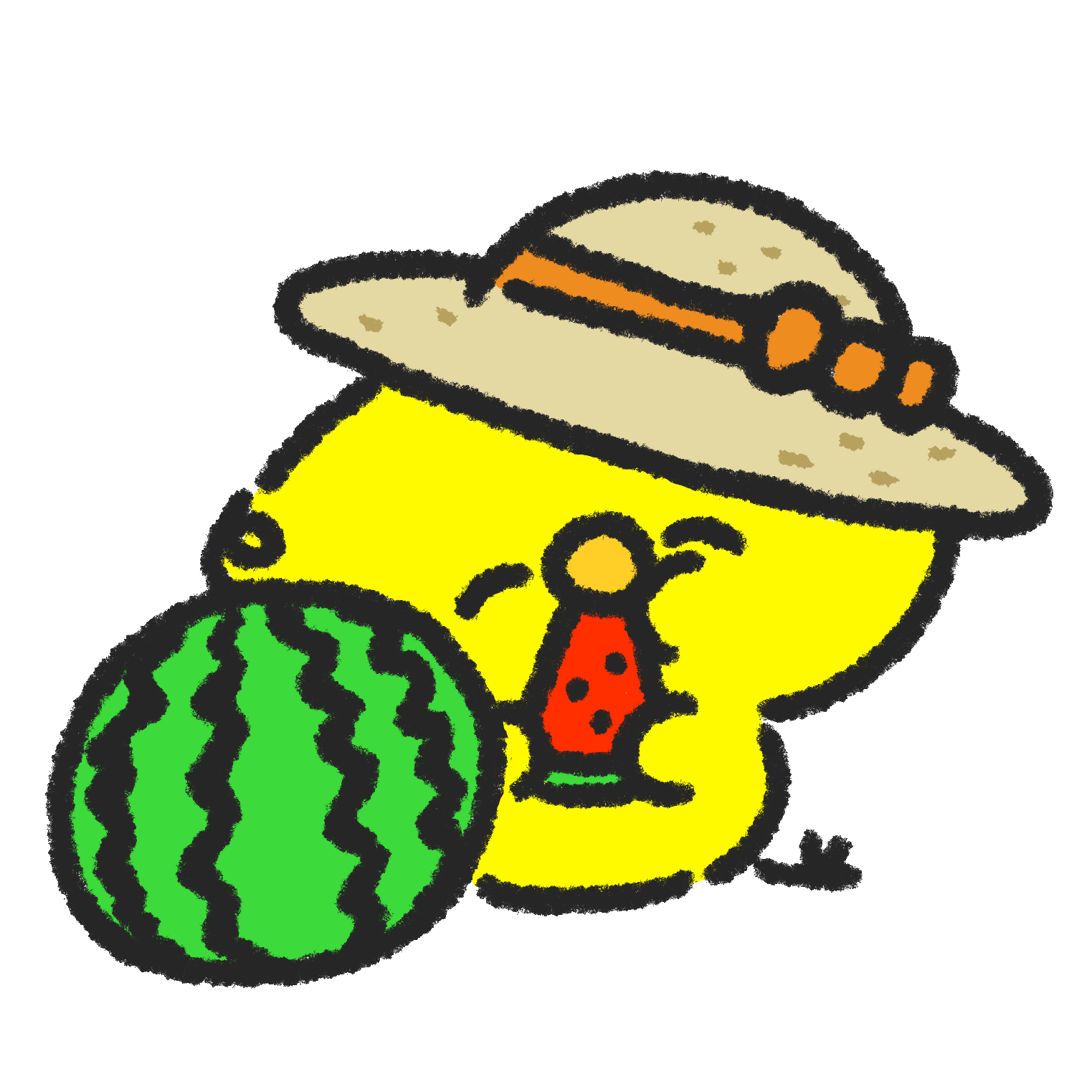 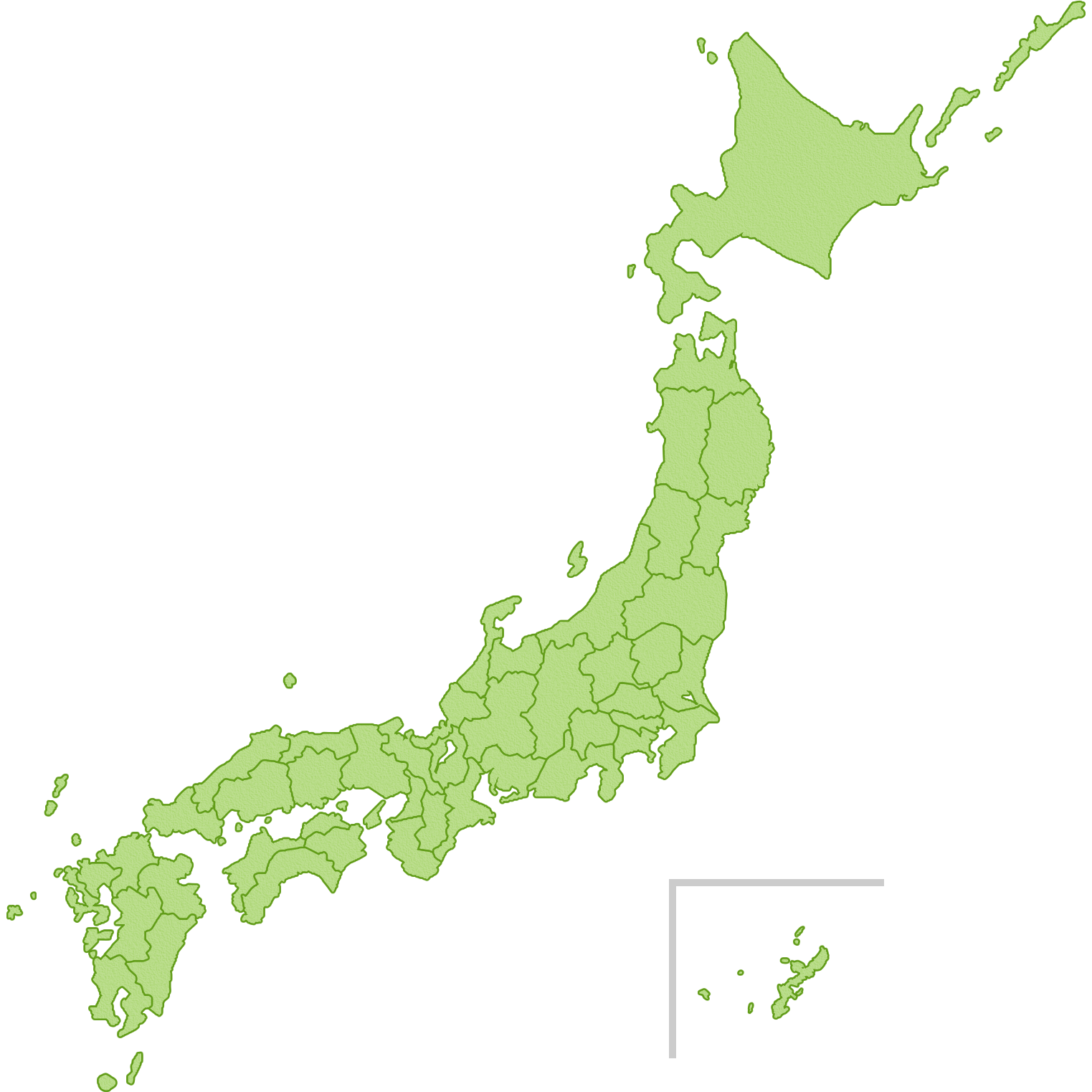 熊本県（くまもとけん）
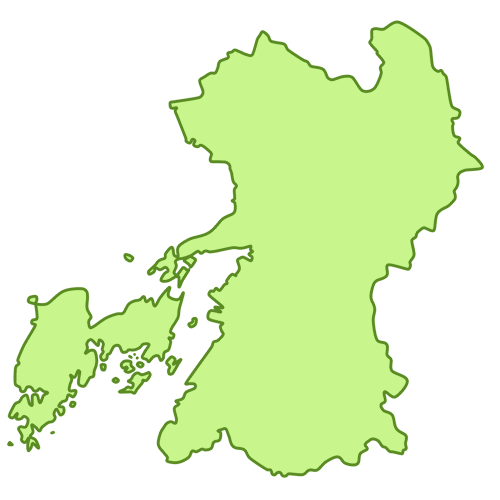 熊本市（くまもとし）
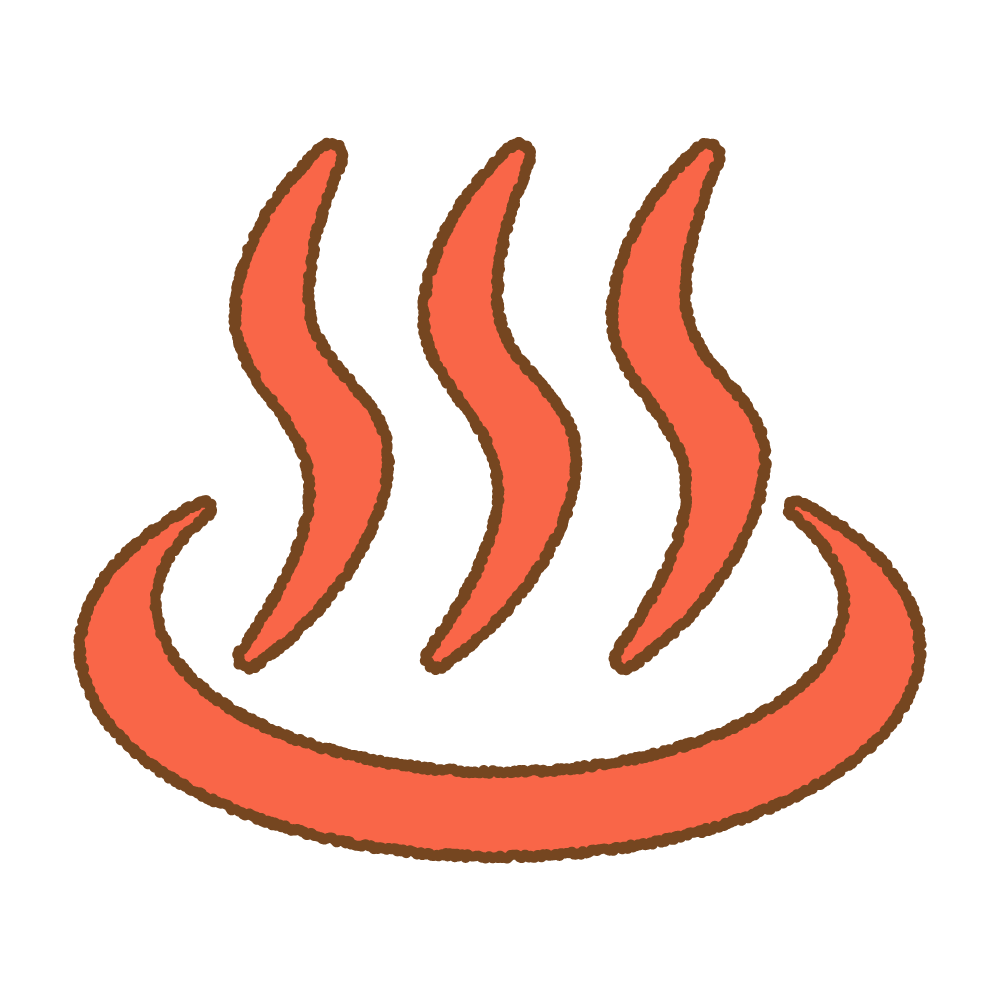 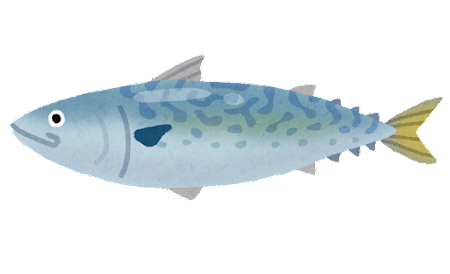 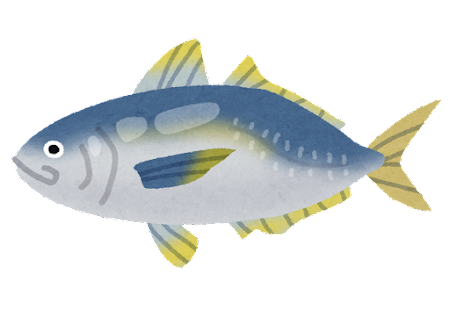 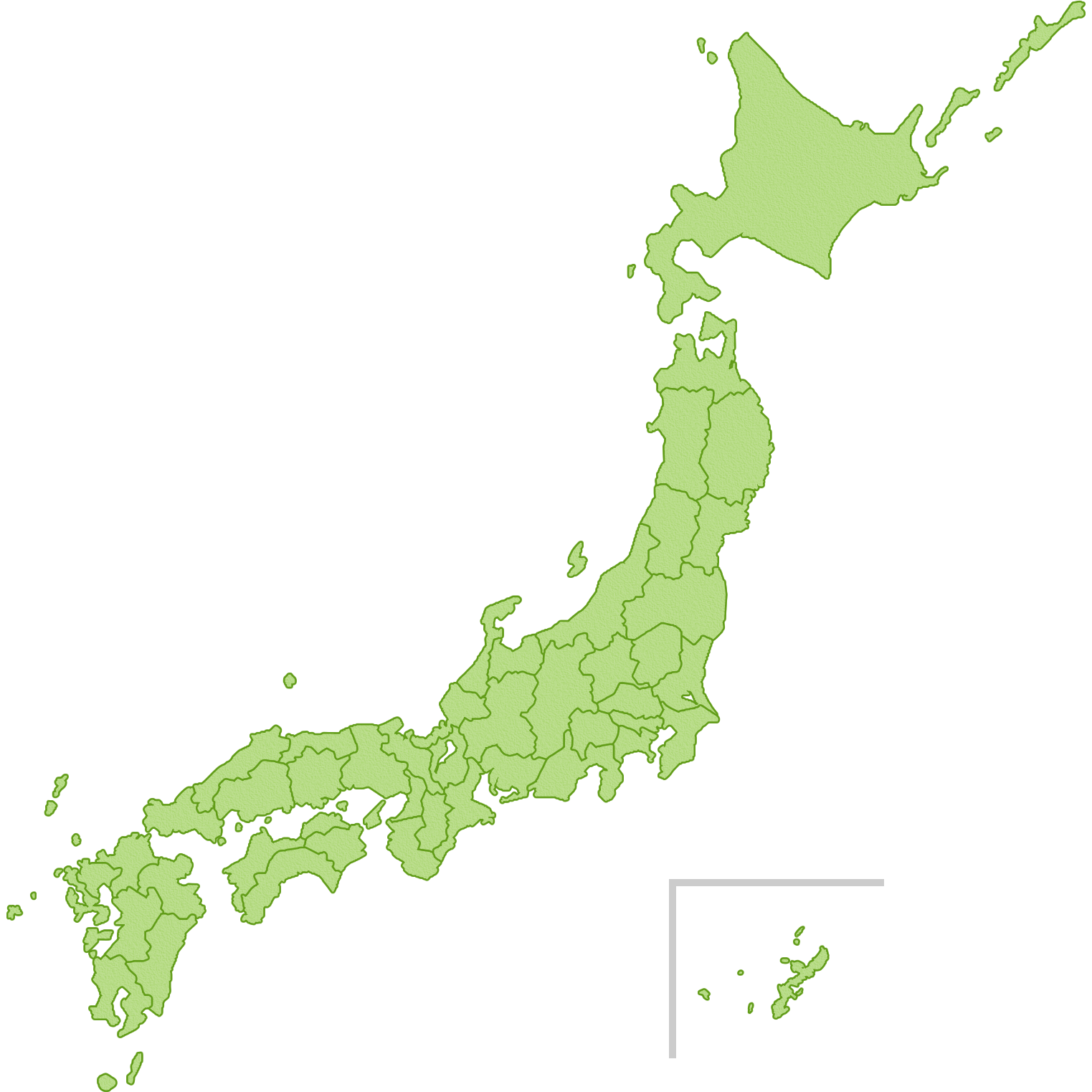 大分県（おおいたけん）
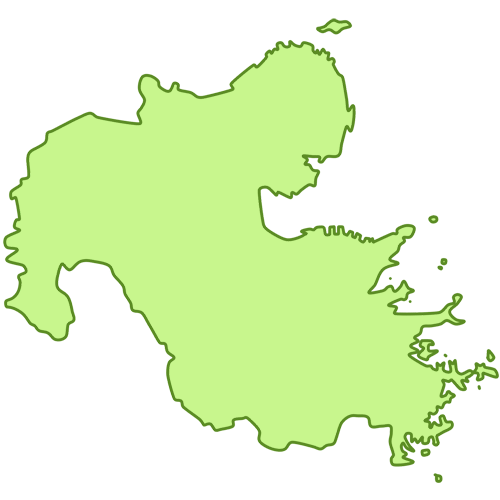 大分市（おおいたし）
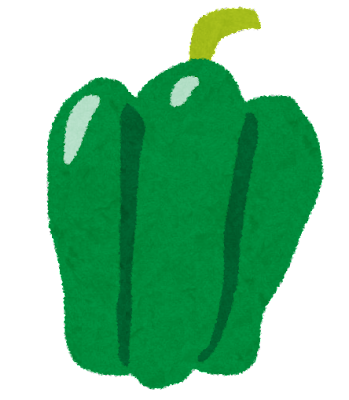 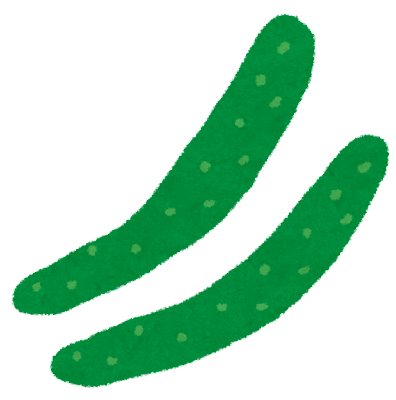 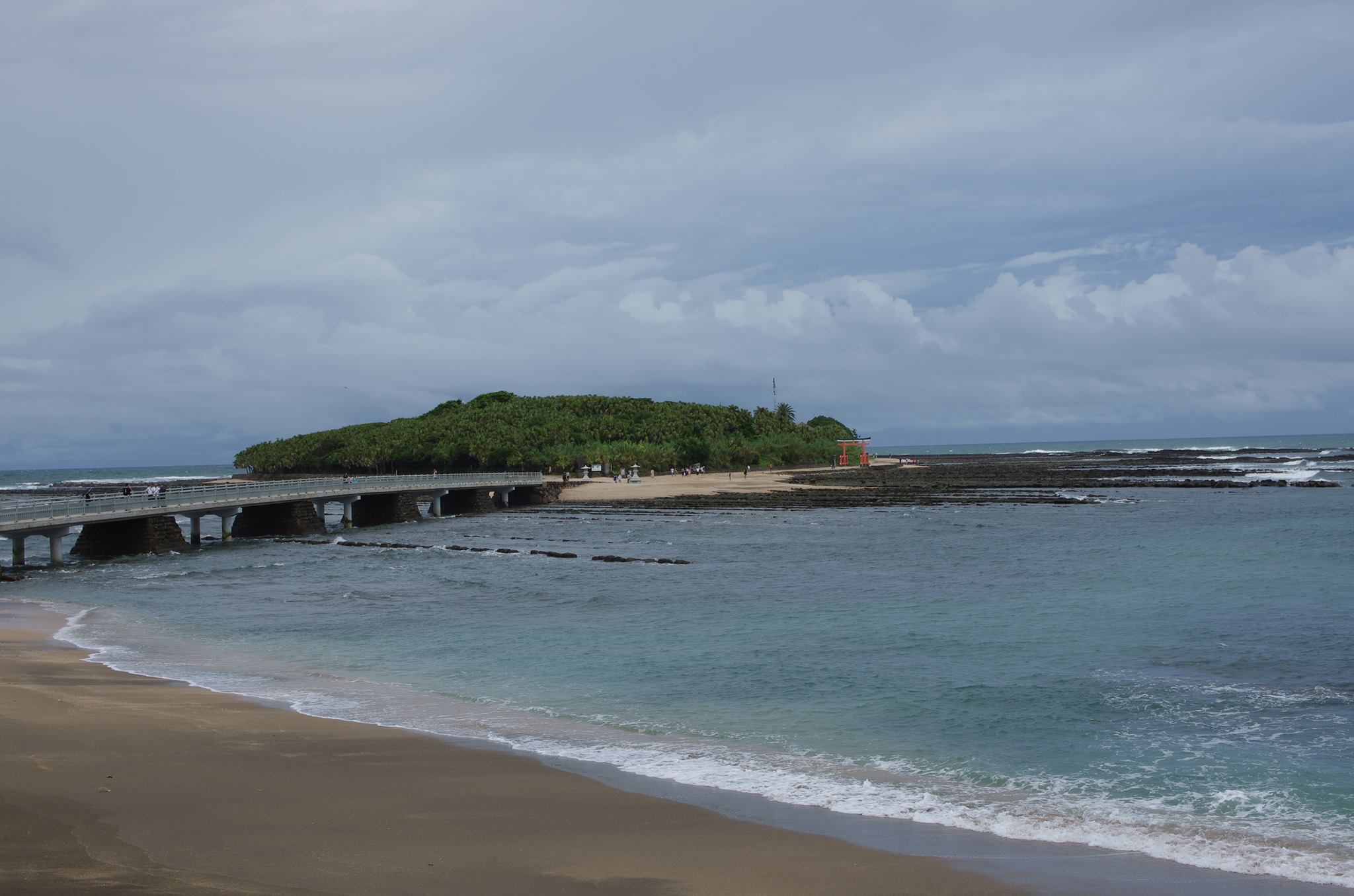 Ubuhouse / CC-BY-SA-4.0
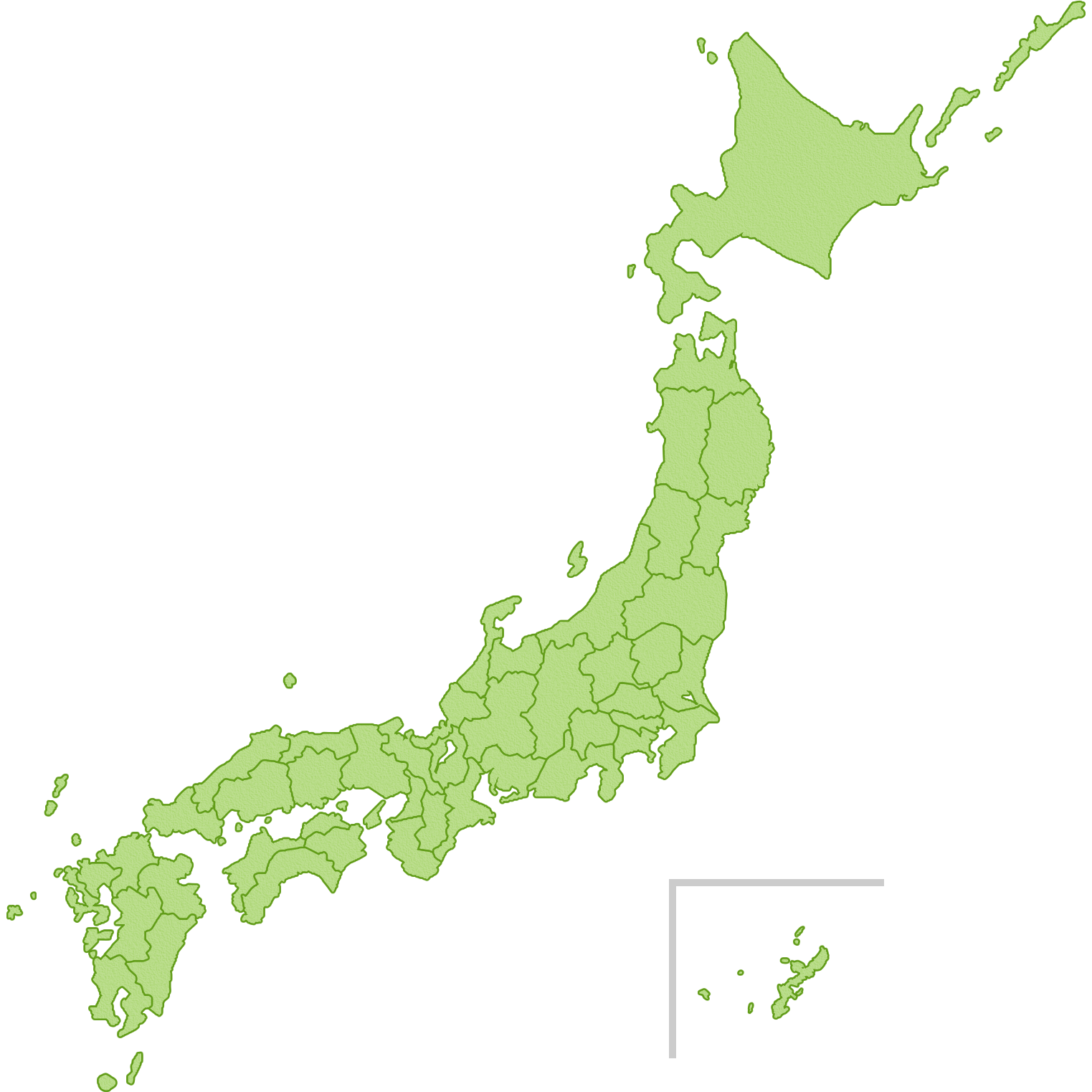 宮崎県（みやざきけん）
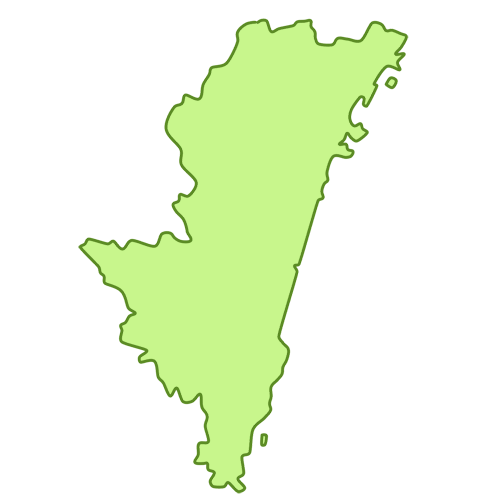 宮崎市（みやざきし）
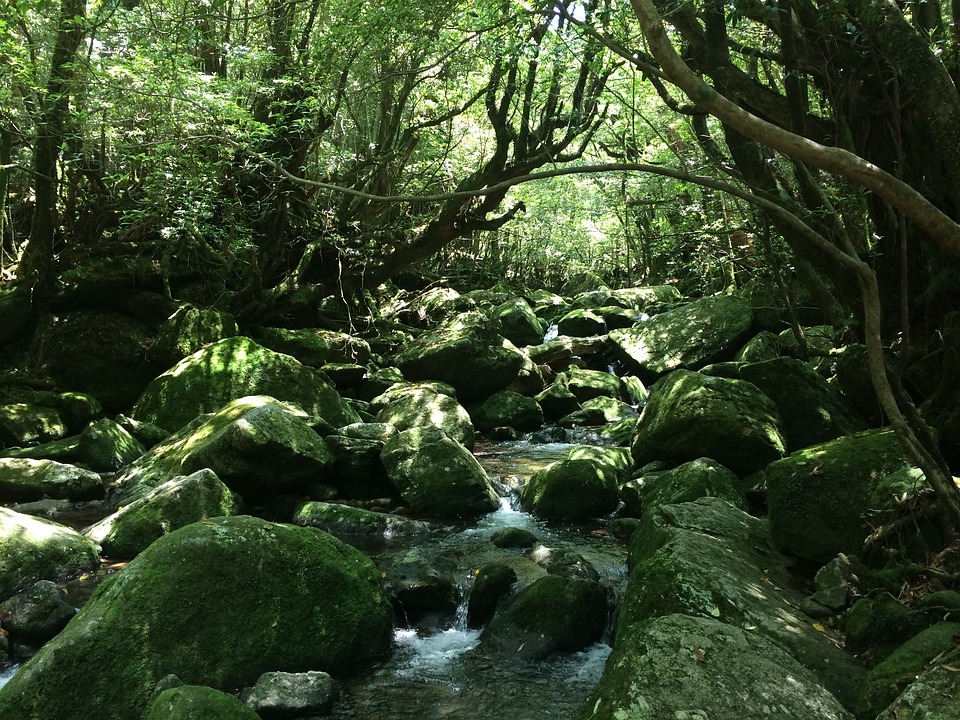 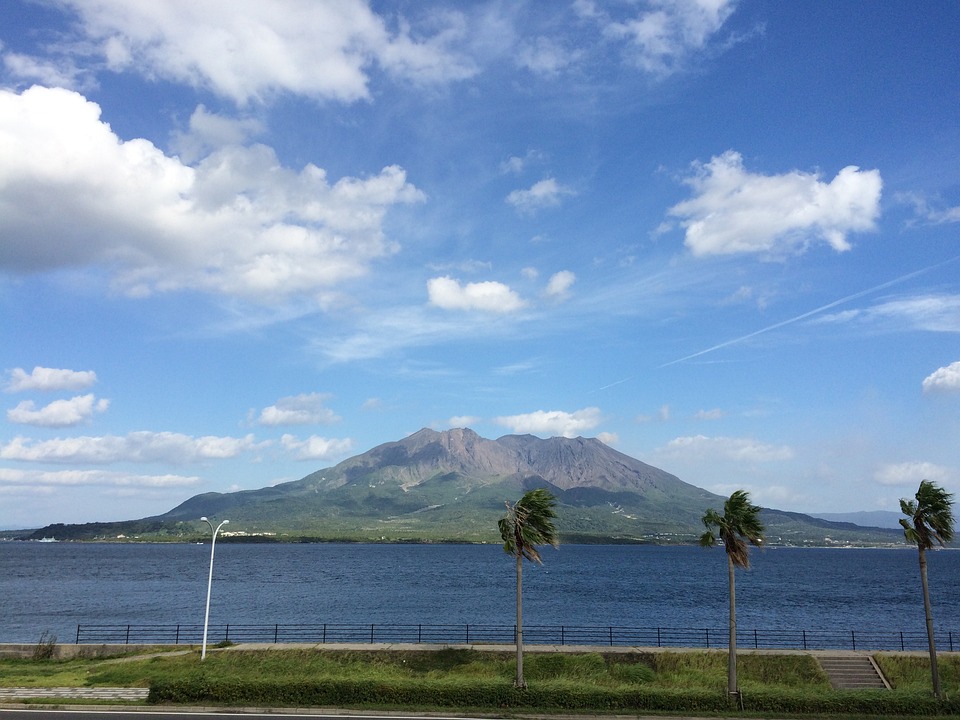 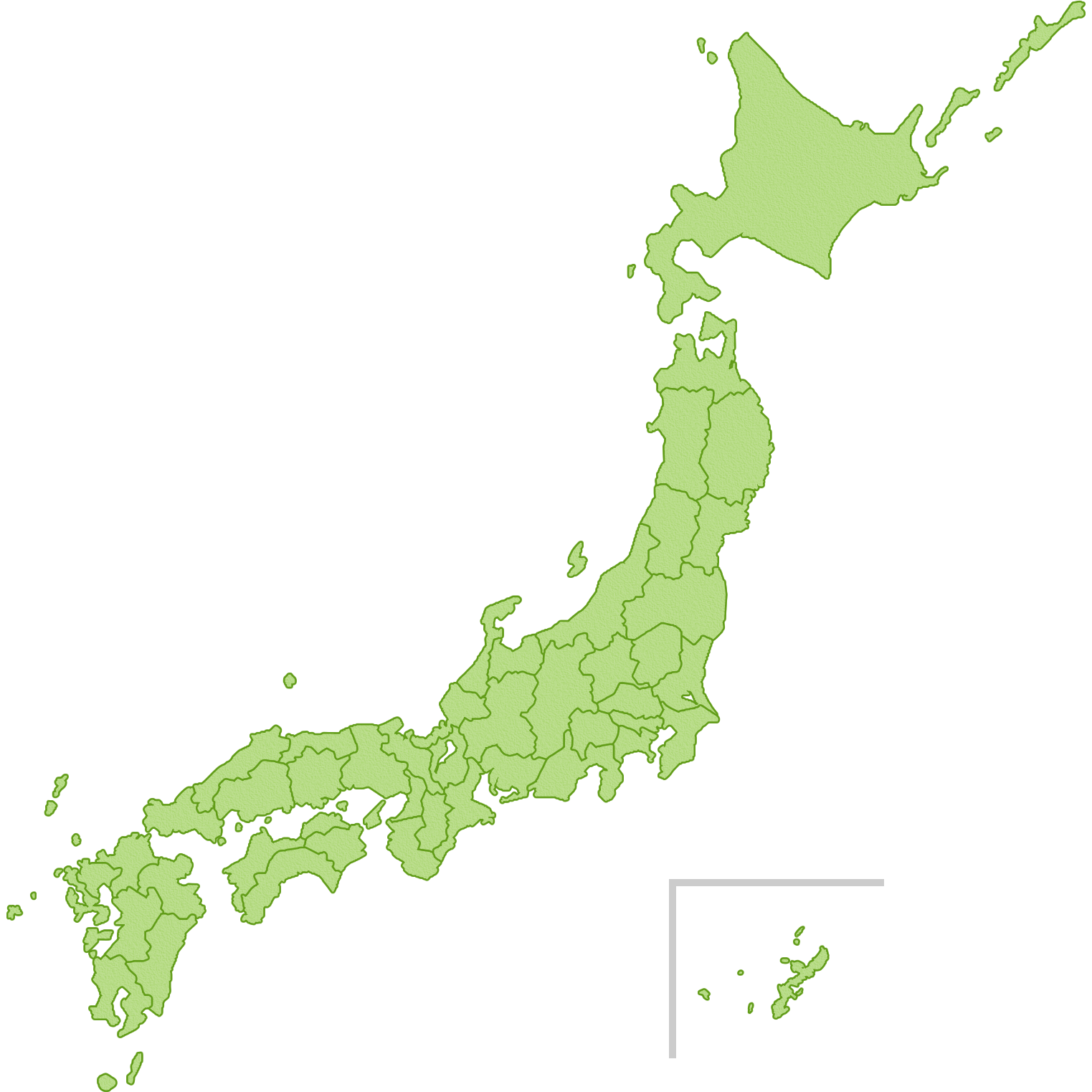 鹿児島県（かごしまけん）
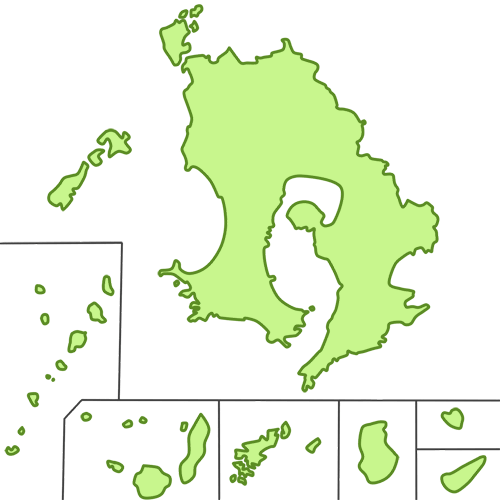 鹿児島市（かごしまし）
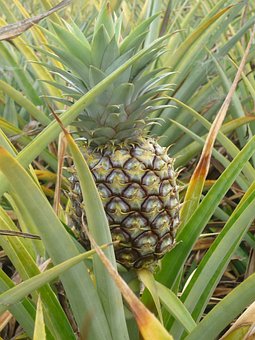 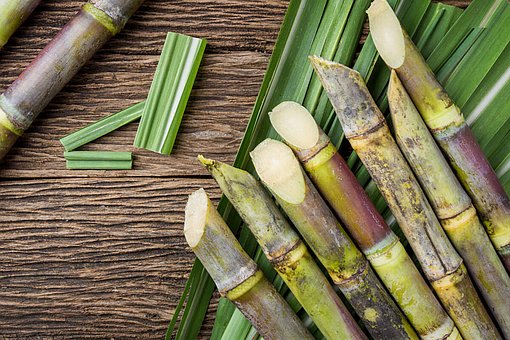 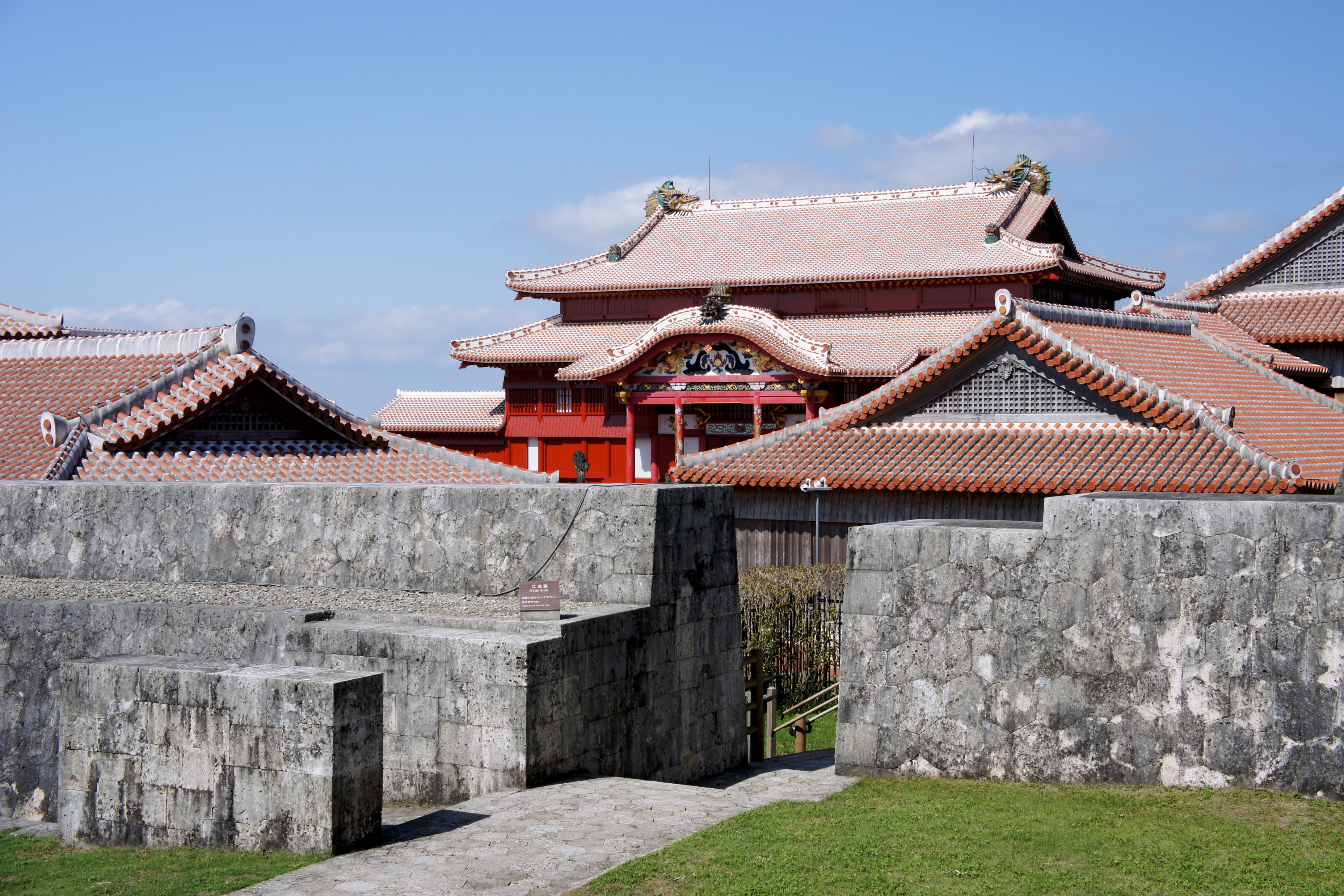 663highland / CC-BY-SA-3.0-migrated / CC-BY-2.5
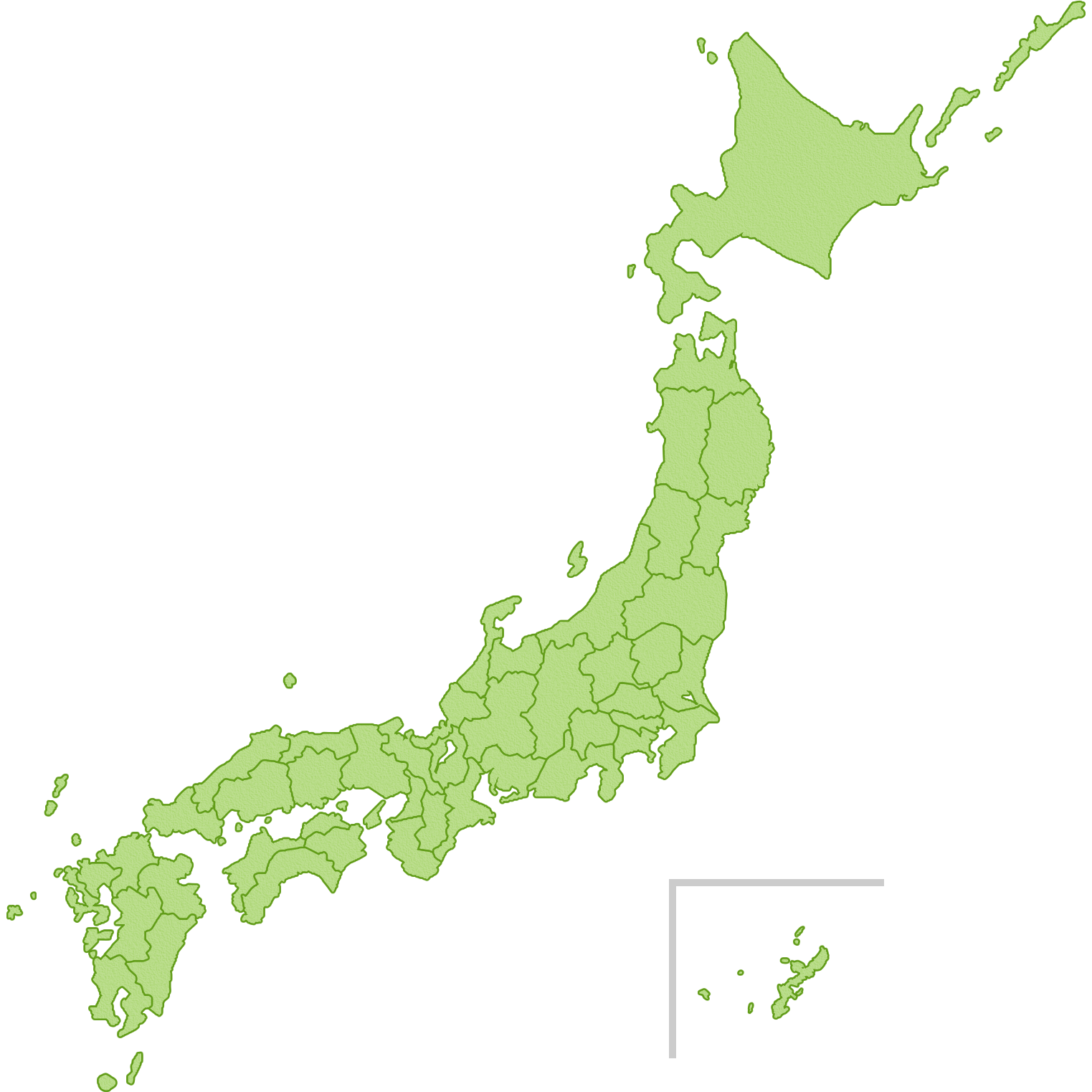 沖縄県（おきなわけん）
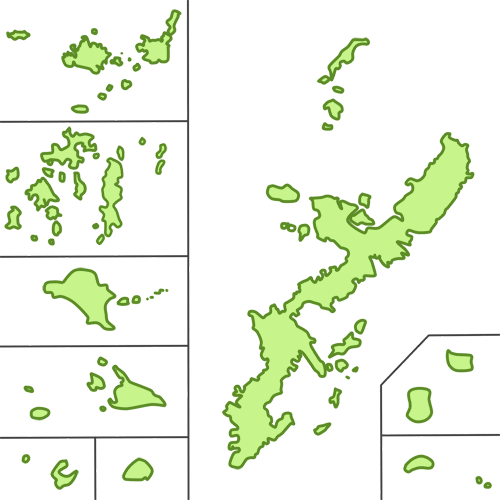 那覇市（なはし）